MPCB Mobile Voice Campaign
-Presented by
 netCORE Solutions Pvt. Ltd.
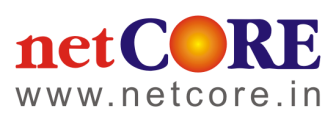 mBillionth Awards 2013
Category – m-Governance

Govt. Department – Maharashtra Pollution Control Board (MPCB)
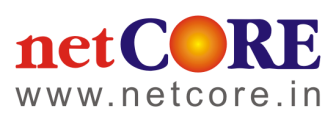 Background
Maharashtra Pollution Control Board (MPCB) wanted the people’s involvement in their activities of saving the environment and safe guarding the state.
Their earlier campaigns executed using Traditional media like print, radio, SMSs did not give them the desired result. Hence, they wanted a campaign which is direct and personal to the people of Maharashtra state. 
MPCB decided to launch these campaigns on special occasions related to environment and occasions where chances of causing ecological hazards are high, like Diwali, Holi etc.
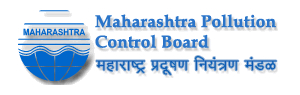 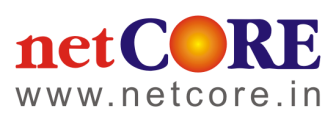 Objective
To spread awareness about the Environmental causes to pan Maharashtra state.
To cover all the occasions where environmental  issues can be addressed to people at one go. (Eg. Stopping the wastage of water during Holi – Considering the serious drought situation in some of the regions Of Maharashtra state)
To approach people of the state at a very personal level to create the desired impact of the campaign.
To reach maximum number of people at a personal level.
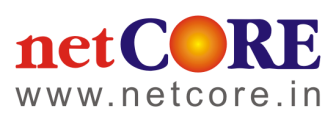 Challenges
To cover all the districts of the state; even the media dark areas. 
To overcome all the barriers like literacy (Reading SMS, Print etc.), electricity (load shedding), devices (need of smart phones) etc;  to reach the message to the end audience. 
Tracking the exact result of a particular region where the campaign is run.
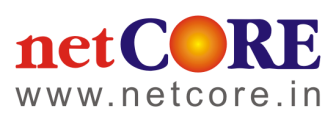 Solutions Offered
Mobile Campaign using Voice of the prominent leaders/ authorities of state Maharashtra.
Voice OBD (Out Bound Dialer) using netCORE’s platform  (Click here           )
People would hear the voices of Maharashtra's prominent leaders/ authorities , spreading awareness about the cause and asking them to take initiative in preserving the Environment.
Geographical targeting using locations on a map, specifying a radius (from 200 meters to 20 kilometers) to reach the exact targets. 
Tracking these OBD’s performed region wise on response management platform - to analyze the performance and make an informed decision about the repetition of the campaign in that same region to insure reach.
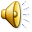 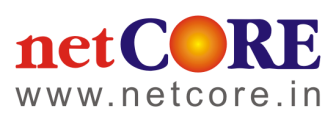 Execution
Campaign Type: Tentative (Performed as per the related occasions arrives)

Voice file made with:
Mr. Prithviraj Chavan  - CM of Maharashtra 
Mr. Ajit Pawar - DCM of Maharashtra 
Mr. Sachin Ahir - Minister of State for Environment & MLA  
Mr. Sanjay Deotale - Minister for Environment & Cultural Affairs

Campaign Dates / Durations: 
Environmental Day – 5th June,2012 – One day 
Diwali – 14th November, 2012 - 3 days – Starting from 12th Nov
Holi – 27th March,2013 - 3 days – Starting from 25th March
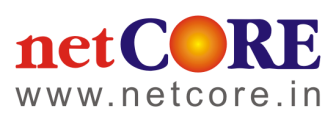 Results
Successful Communication delivery:
World Environment Day - 3 Million calls 
Diwali - 10.8 Million calls 
Holi  -  11.8 Million calls
About 87.5% people heard the full social message successfully 

Highly successful campaign compared to other initiatives taken by MPCB previously.

Drastic change has been observed in the state on the following festivals.
Diwali  (Significant decrease in the level of air and noise pollution due to less use of fireworks)  
Holi  (Less use of water and more use of natural / environment friendly colours)
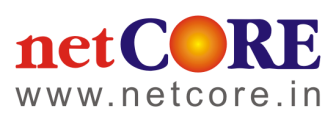 Thank You
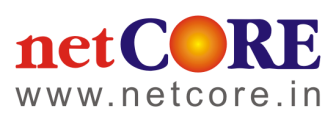